Restauratie van hetSeminarie Leo XIII
van 1895 tot heden en verder
Restauratie Seminarie Leo XIII
Technische Diensten KU Leuven - Divisie Monumenten

Projecteigenaar:
Eric Boucquey

Werfcoördinator:
Robrecht Vanhagendoren
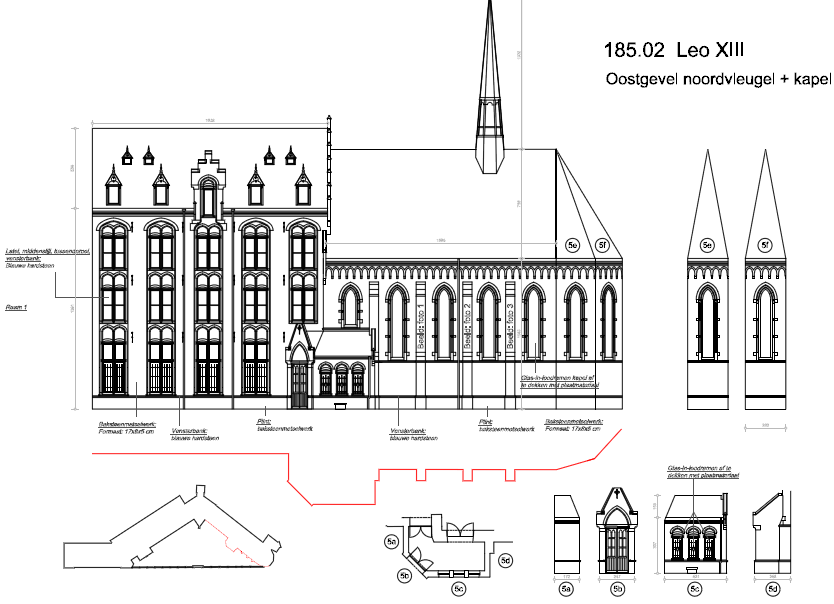 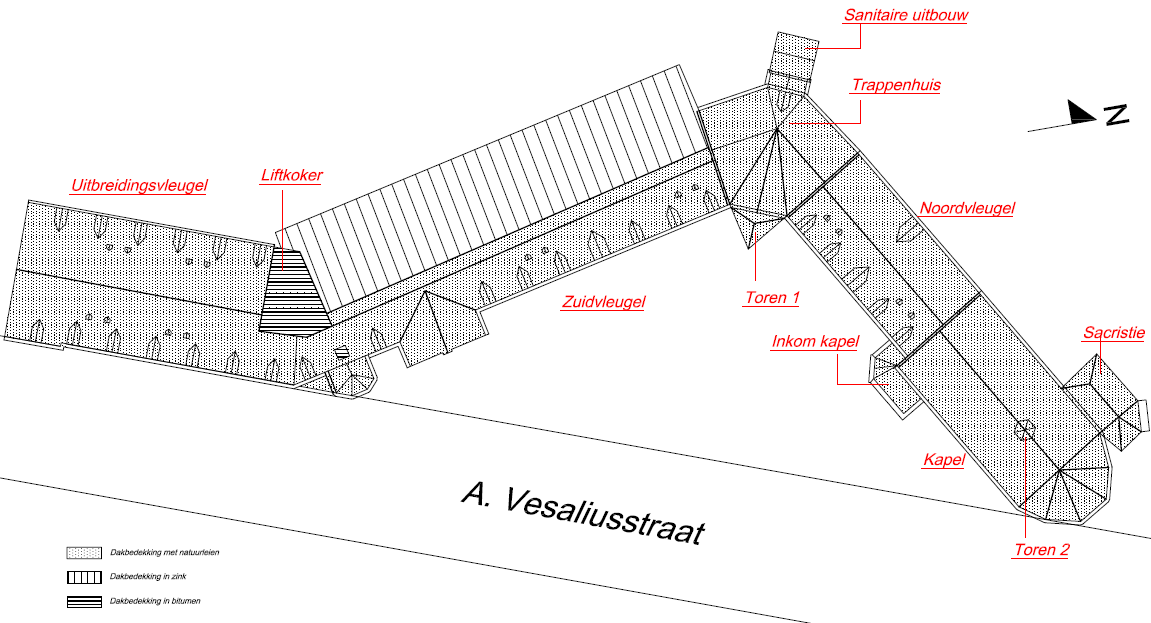 Restauratie Seminarie Leo XIII
Indeling van de site:
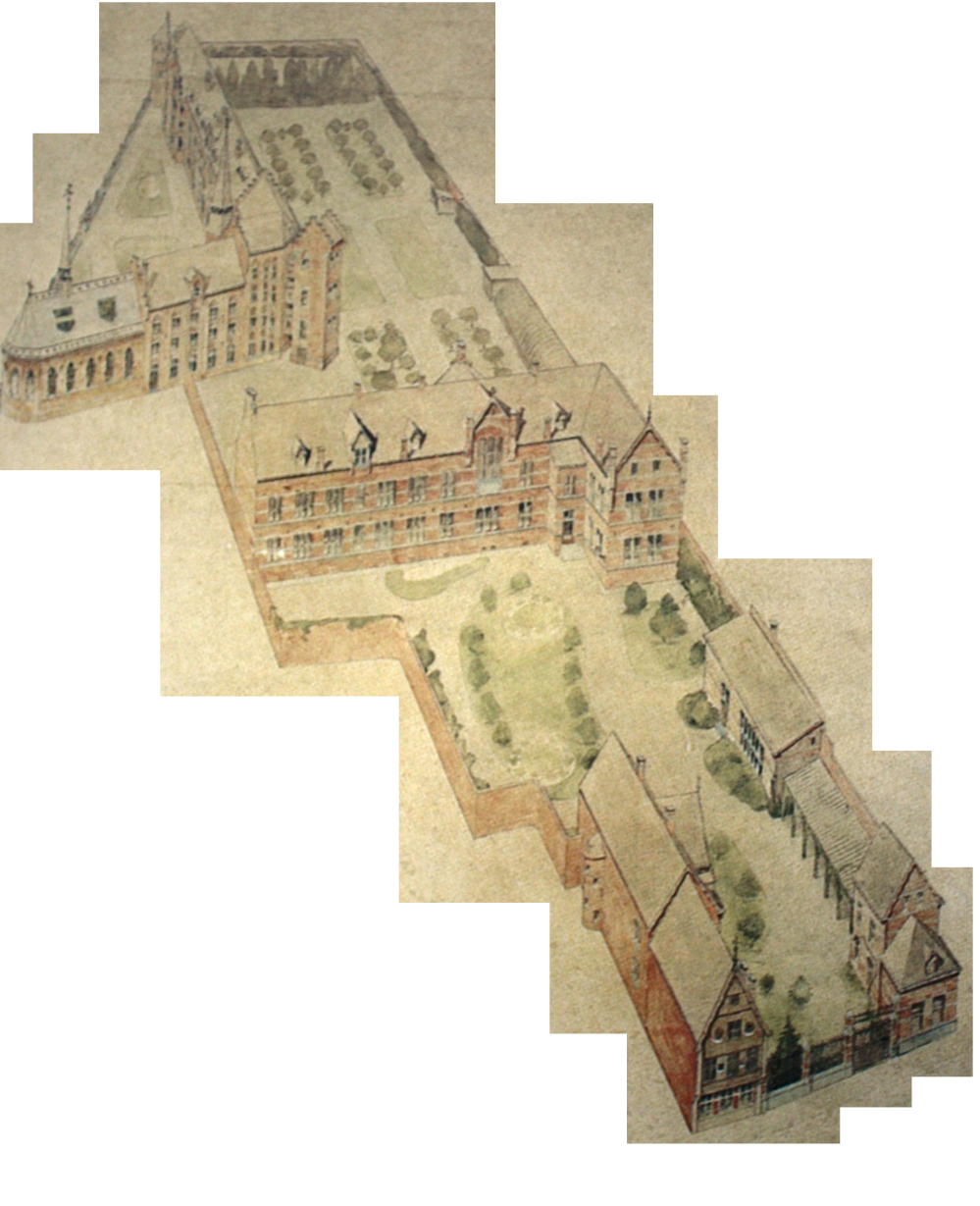 Seminarie Leo XIII(1896-1899)
H.I.W. (1895):
	- hoofdgebouw
	- bibliotheek
	- gaanderij
	- portierswoning
Annexen Leo XIII
(1899-1908)
Presidentswoning H.I.W. (1893)
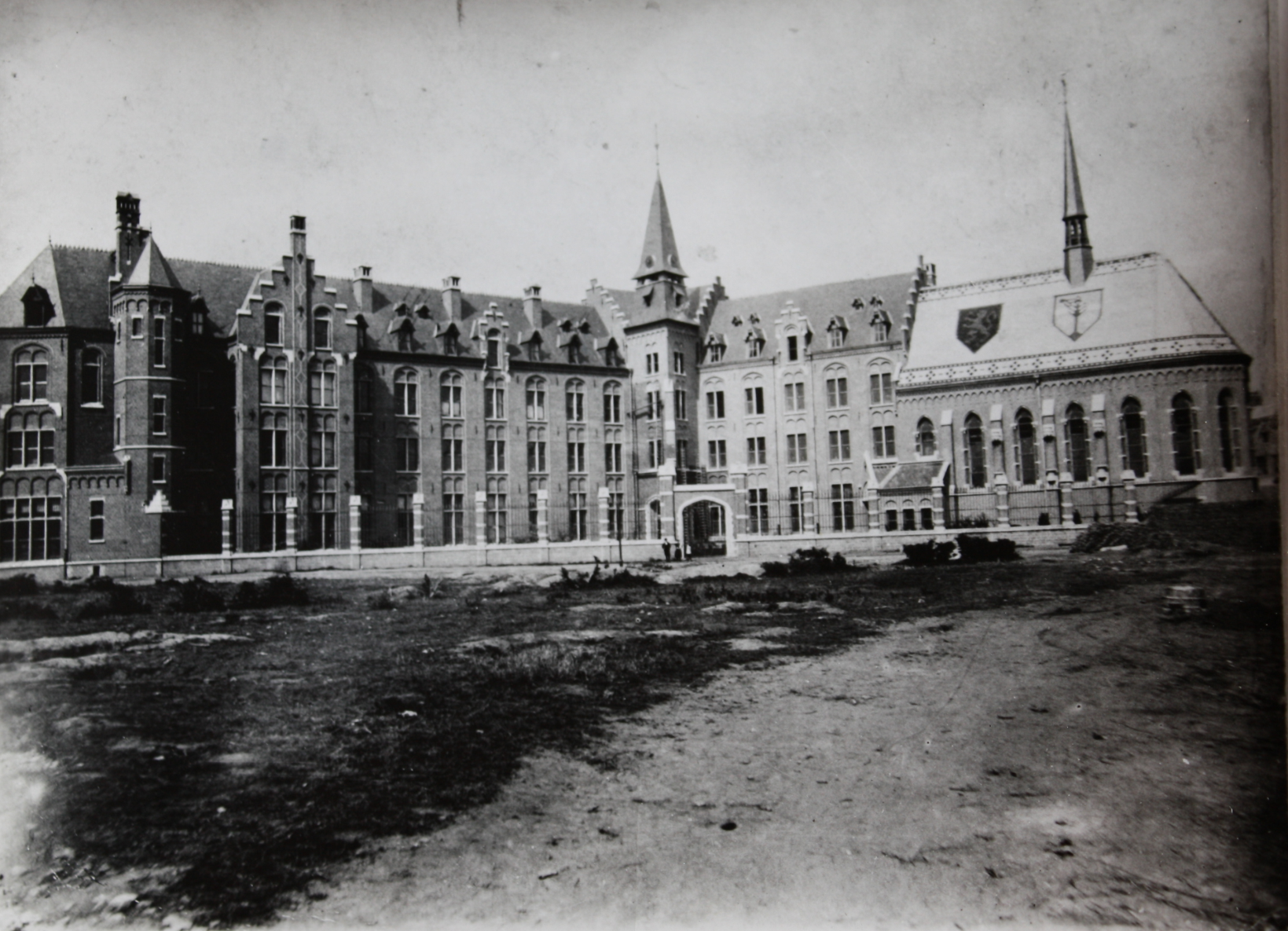 ca. 1900
Restauratie Seminarie Leo XIII
Gevelrestauratie:
Gevelreiniging
Herstel voegwerk
Vervangen beschadigde bakstenen
Herstel natuursteen
Hermetsen schoorstenen
Gevelhydrofuge
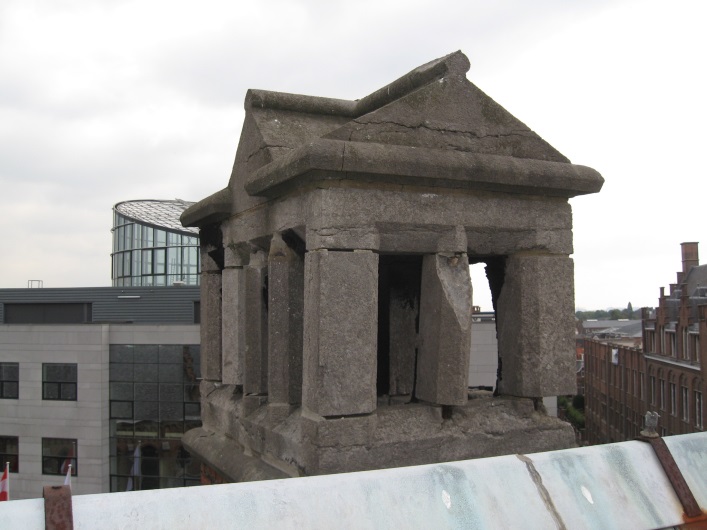 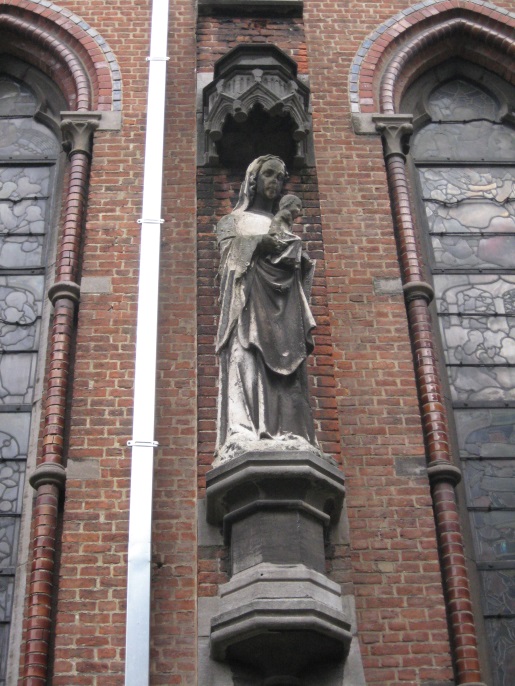 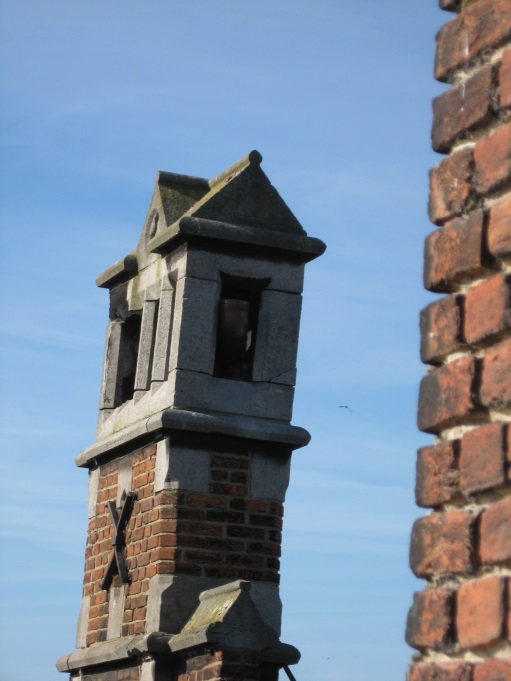 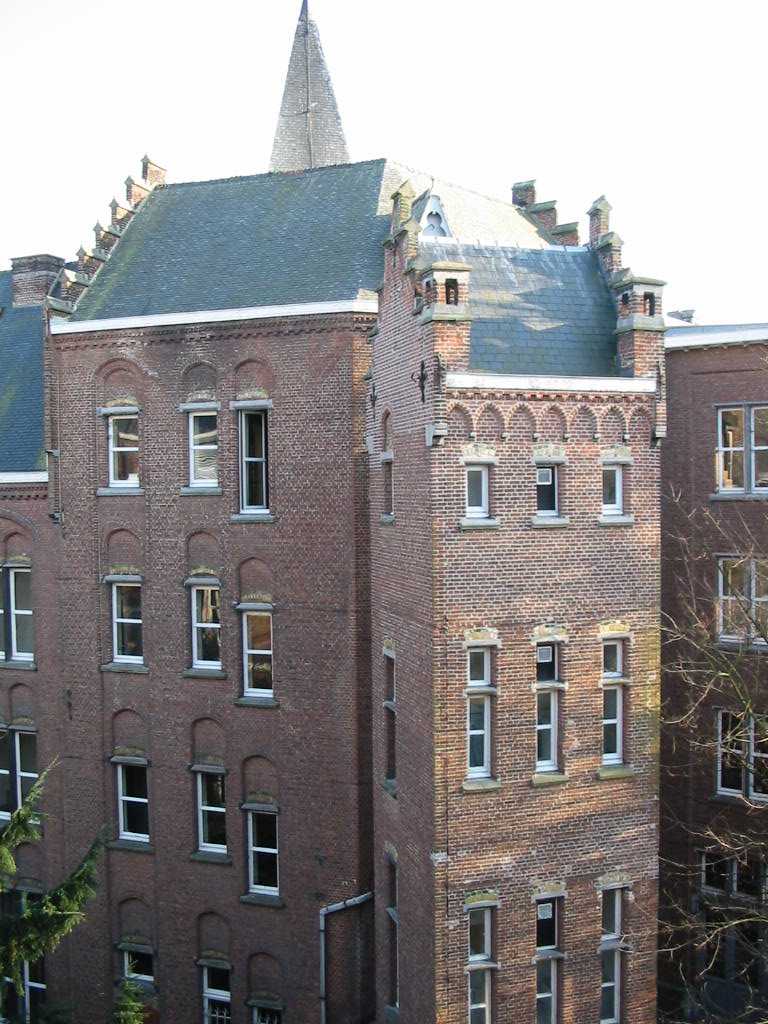 Restauratie Seminarie Leo XIII
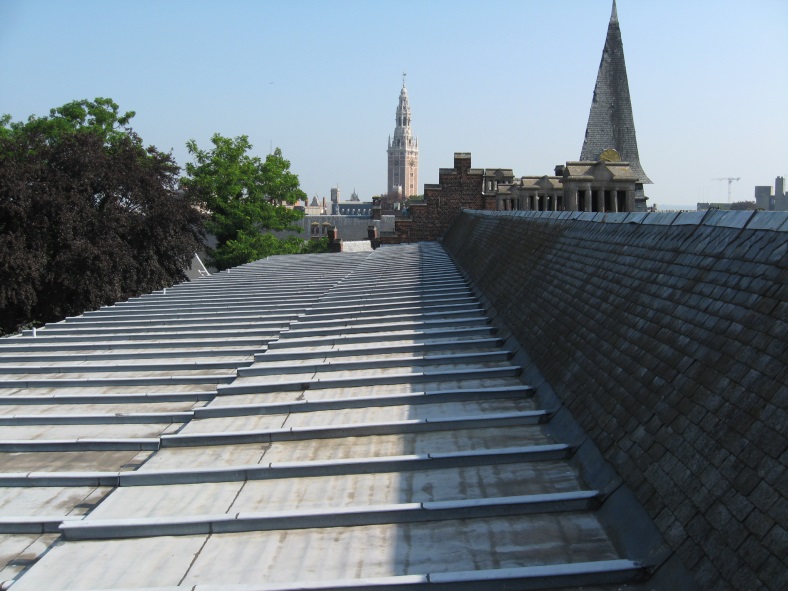 Dakwerken:
Vernieuwen leien
Vernieuwen waterdichtingen
Herstel daktimmer en houtbehandeling
Vernieuwen bliksembeveiliging
Herstel smeedwerk
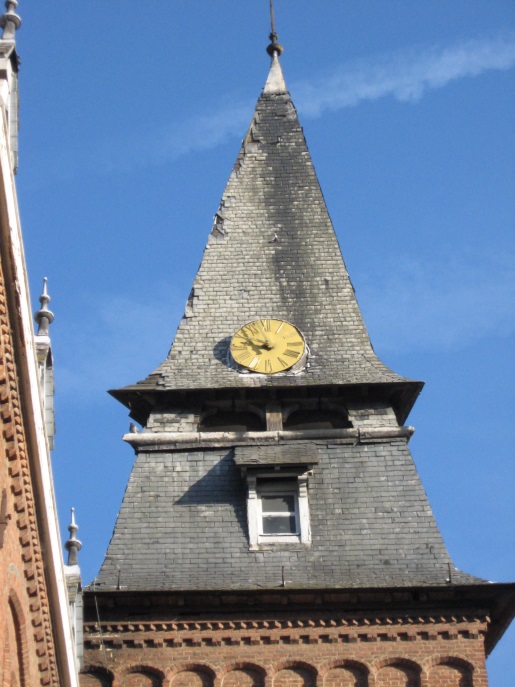 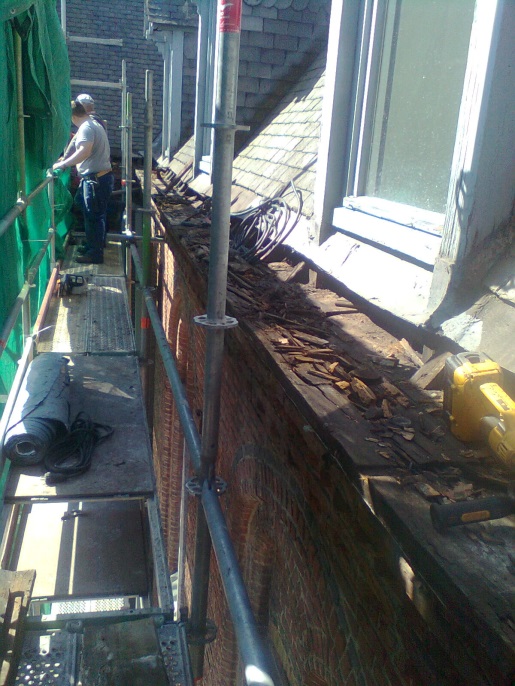 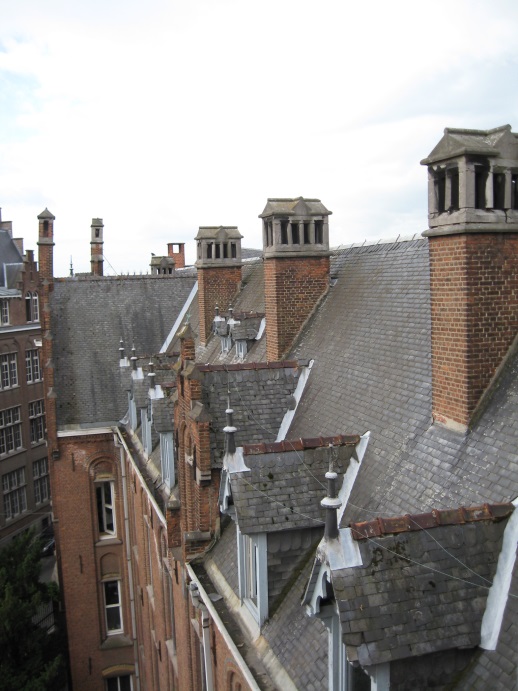 Restauratie Seminarie Leo XIII
Dak OLV-van-de-Rozenkranskapel:
Leien worden vervangen door gekleurde, geglazuurde tegelpannen volgens origineel patroon
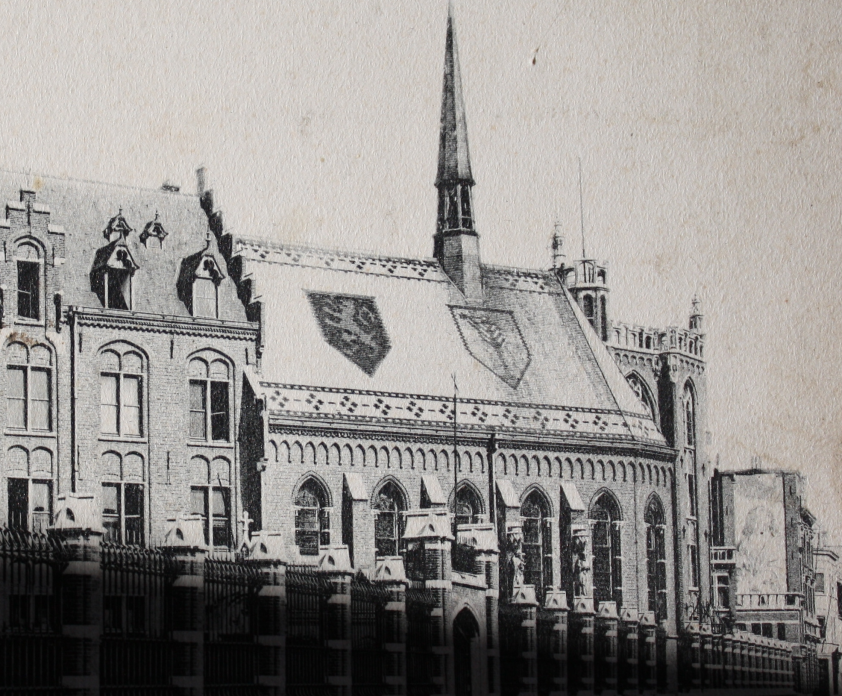 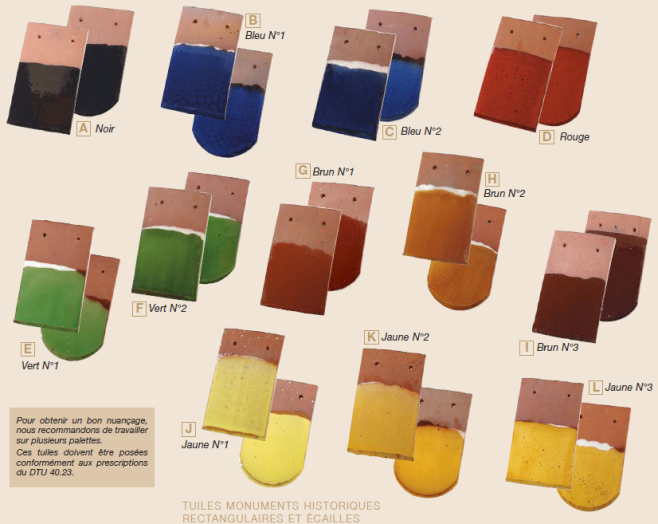 Restauratie Seminarie Leo XIII
Schrijnwerken:
Nazicht en herstel ramen en deuren
Vervangen beschadigd glas
Voorzetramen in alle studentenkamers
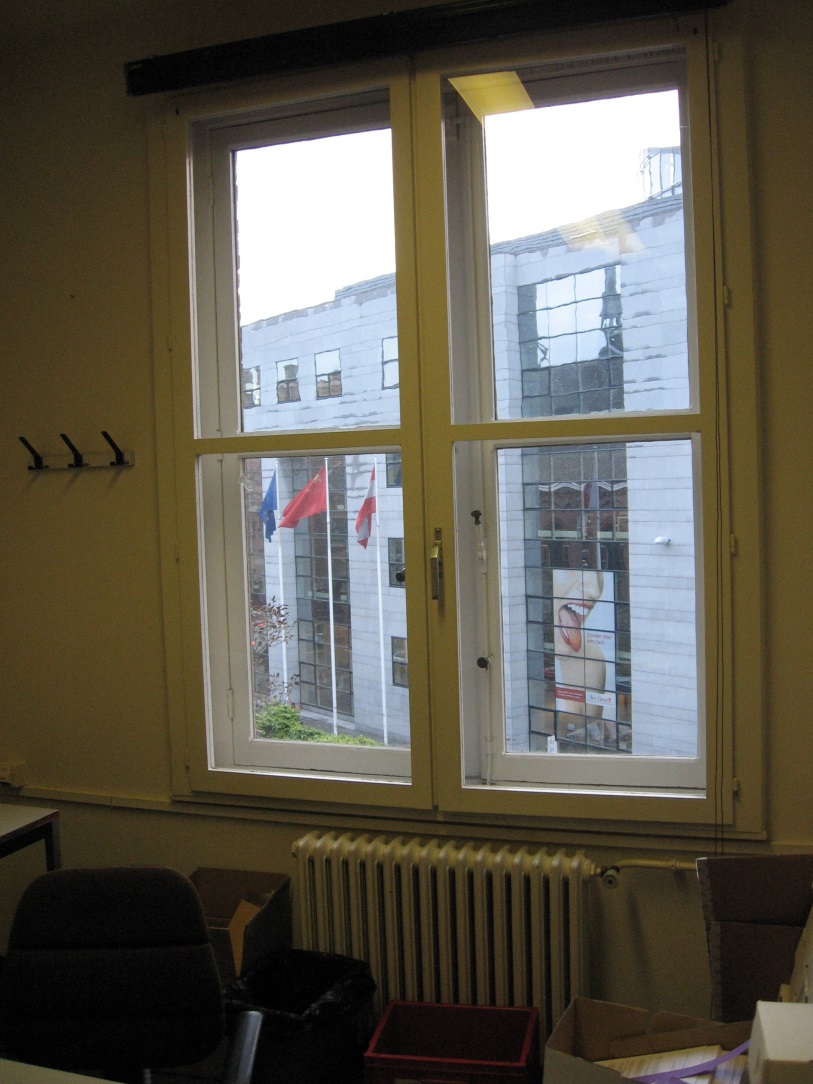 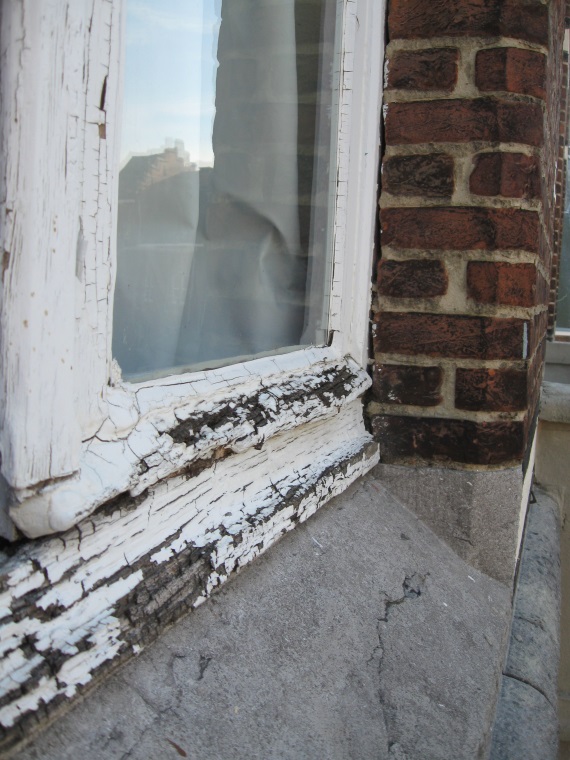 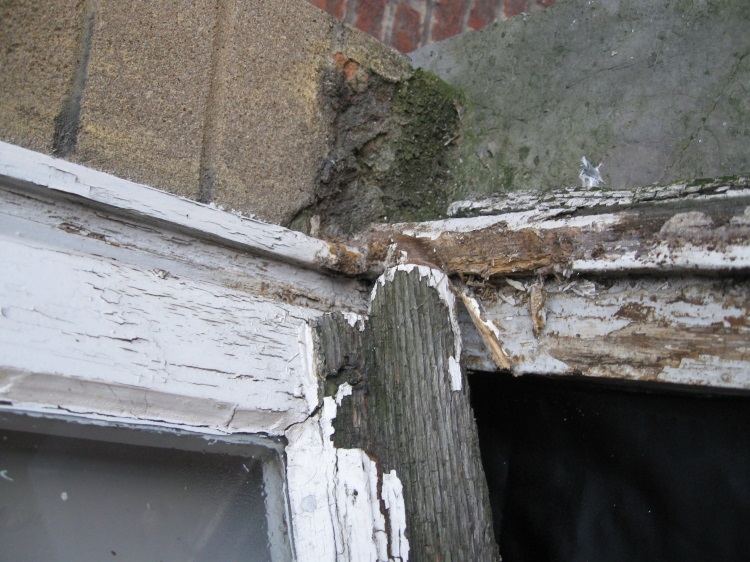 Restauratie Seminarie Leo XIII
Schilderwerken:
Buitenschrijnwerk
Dakgoten en dakkapellen
Metalen elementen
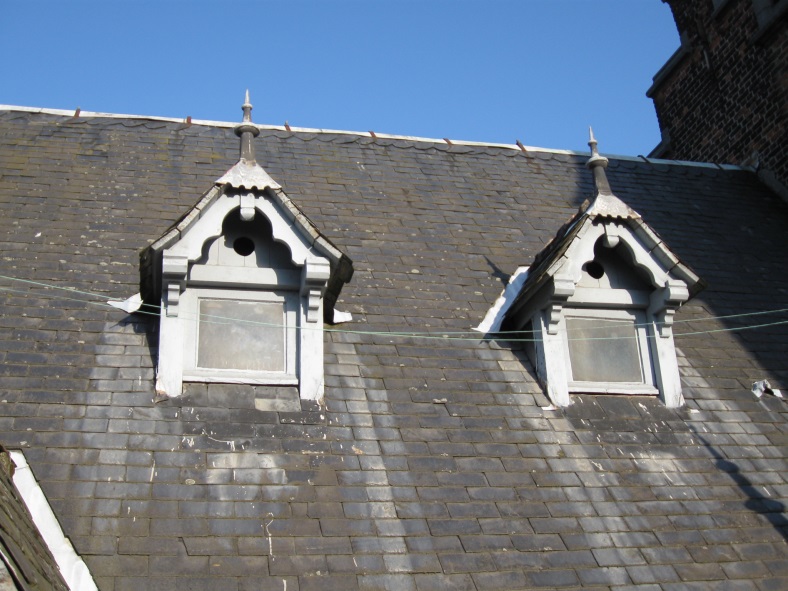 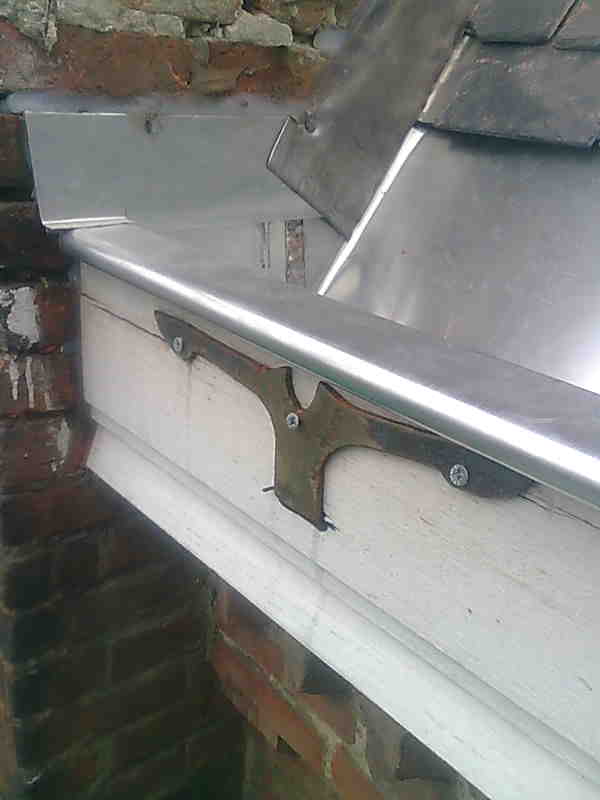 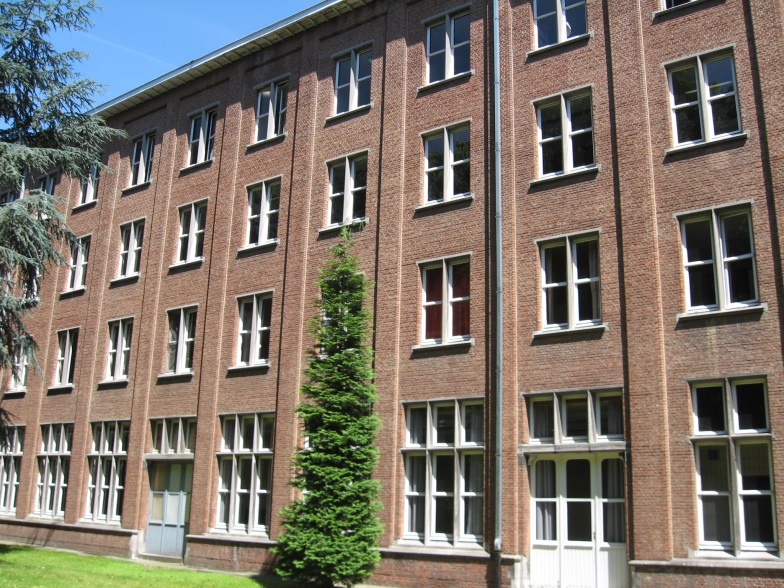 Restauratie Seminarie Leo XIII
Glas-in-loodramen:
Volledige restauratie in atelier
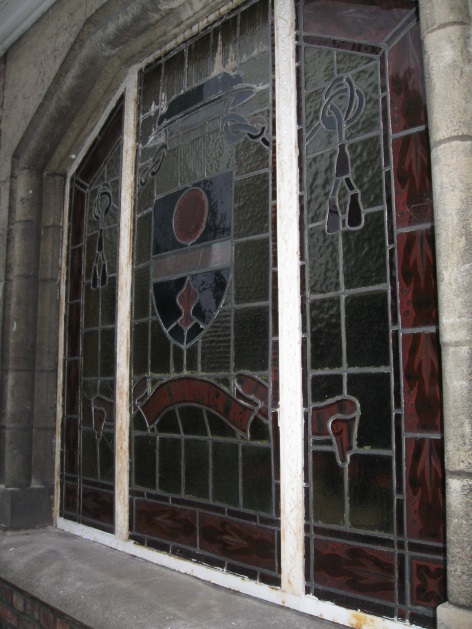 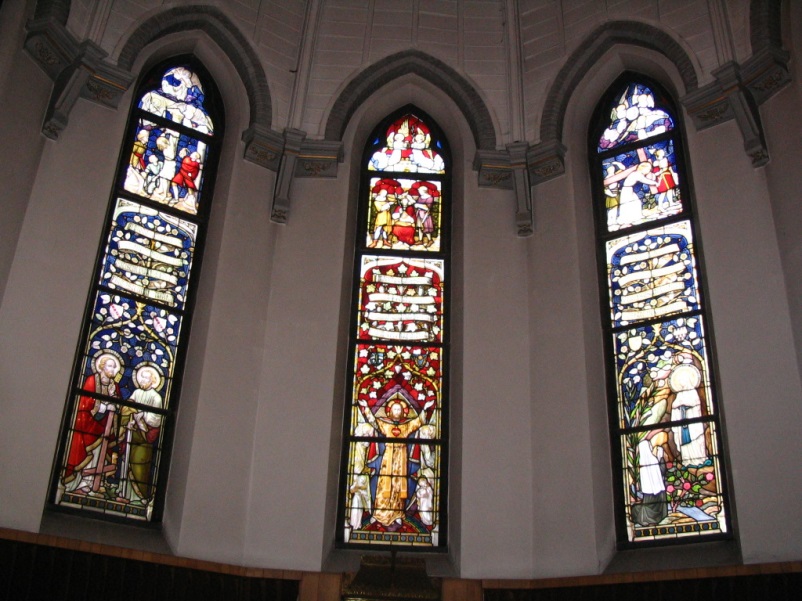 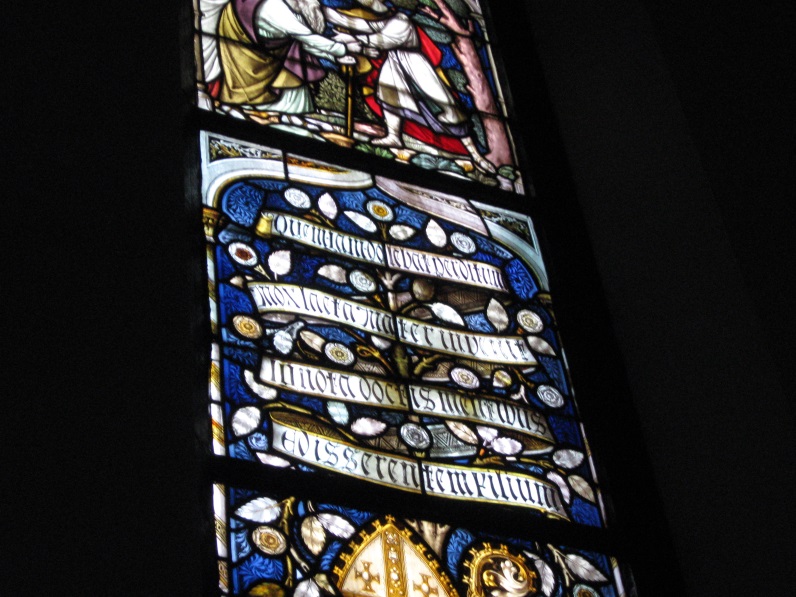 Restauratie Seminarie Leo XIII
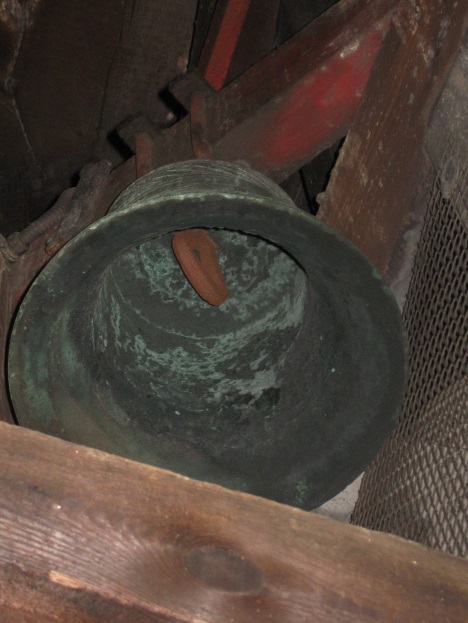 Torenuurwerk:
Nieuwe wijzerplaten
Herstel klokken
Indienststelling oud uurwerkmechanisme (?)
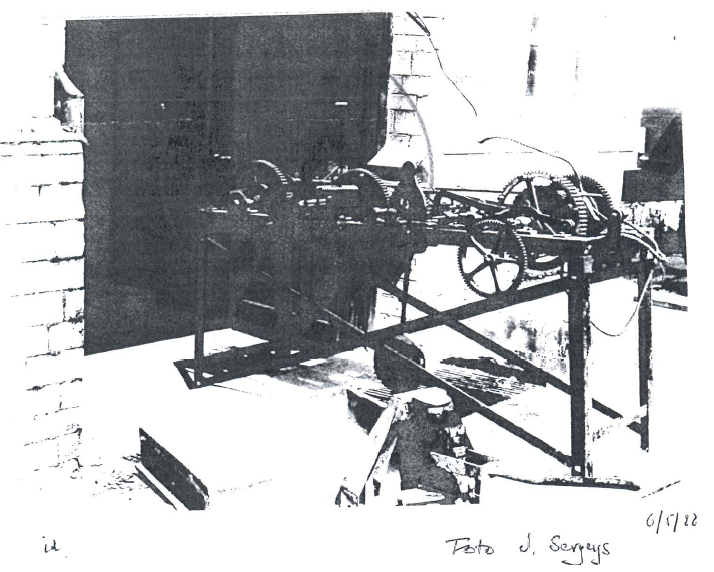 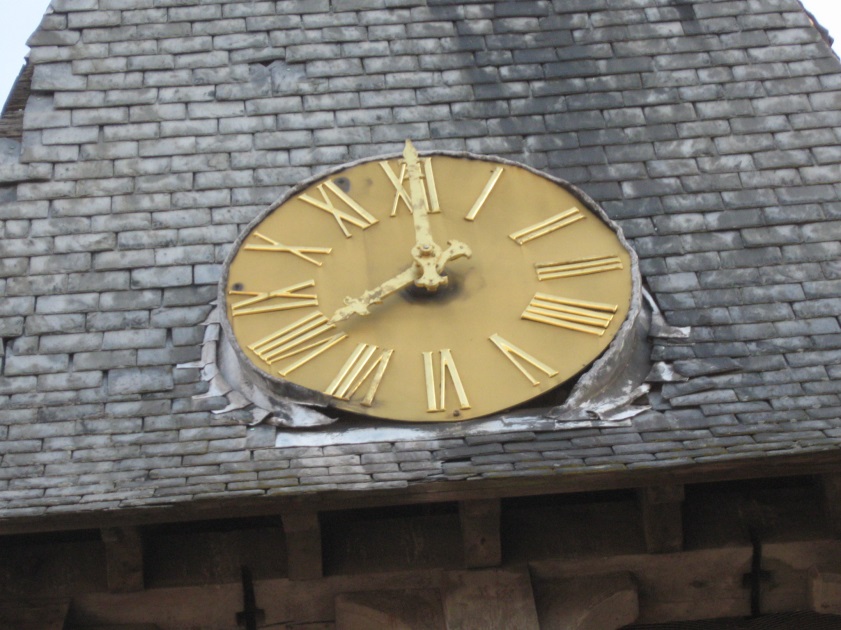 Restauratie Seminarie Leo XIII
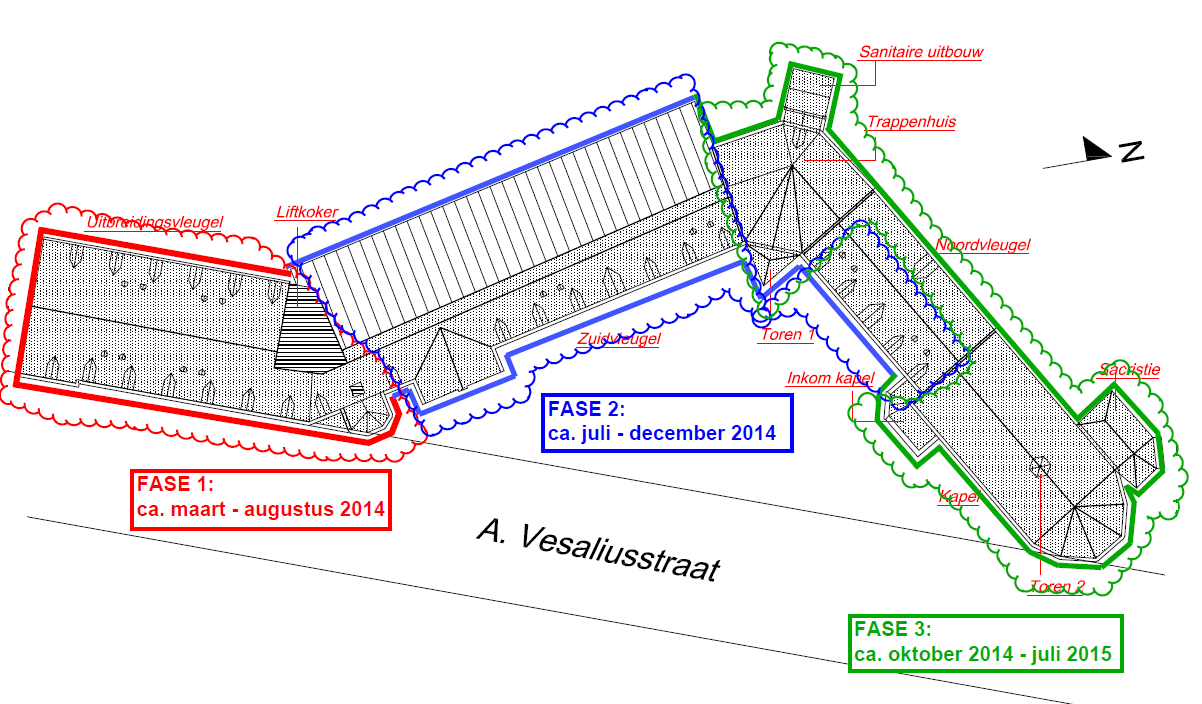 Fasering:











Start werken: 3 maart 2014
Restauratie Seminarie Leo XIII
Werfhinder - werfinrichting:
6 hoofdaannemers + verschillende onderaannemers
Werfleiding door Technische Diensten KU Leuven
Gevelstellingen (gefaseerde montage)
Inname deel domein door andere werfinrichting:
afvalcontainers
bouwkraan en/of -lift
stockage bouwmaterialen
werfverkeer
werfketen
…
Alle toegangen tot het gebouw blijven steeds bereikbaar
Fietsenstallingen binnenplein zijde Vesaliusstraat blijven behouden
Restauratie Seminarie Leo XIII
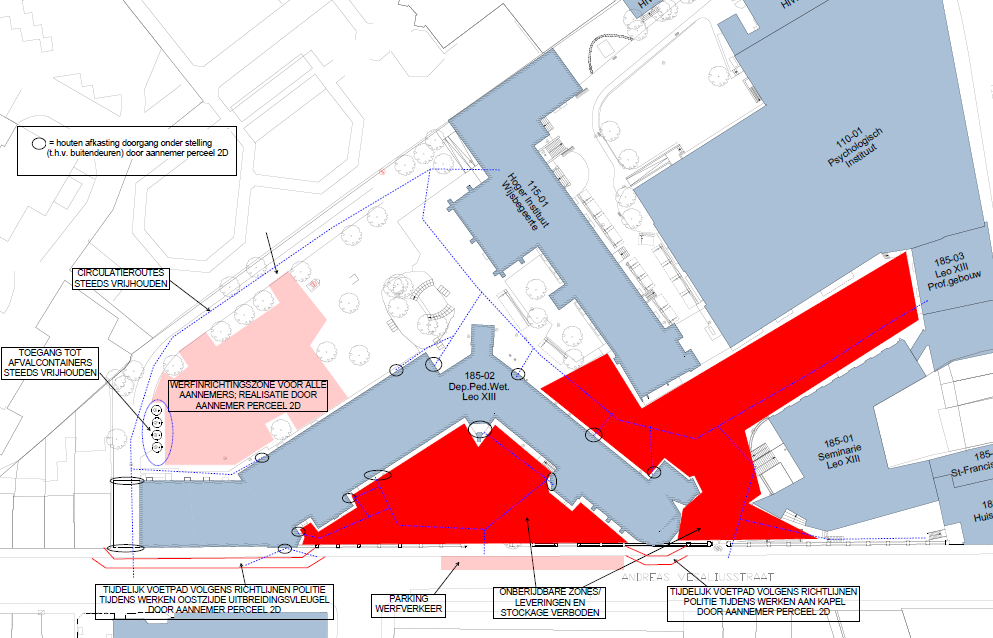 Werfhinder - werfinrichting:
Restauratie Seminarie Leo XIII
Werfhinder - geluidshinder:
Werkuren:  ma - vrij, ca. 7 - 16u
Werken worden onderbroken tijdens examenperiodes (m.u.v. mogelijke schilderwerken):
ca. 29 mei 2014 - 29 juni 2014
januari 2015
ca. 30 mei 2015 - 28 juni 2015
Mogelijk wel werken in bouwverlof (juli 2014 en juli 2015)
Aard en grootte geluidshinder zal sterk variëren
Welke geluiden?
afbraak dakbedekking, verwijderen bakstenen en voegwerk
reiniging (compressor)
bouwlift en/of -kraan
plaatsen leien
…
Restauratie Seminarie Leo XIII
Werfhinder - zone studentenkamers (fase 2):
Montage stellingen + stellingnetten
Gevel- en dakwerken: juli - oktober 2014
Schrijnwerkherstel juli - september 2014
Schilderwerken augustus - oktober 2014
Plaatsing voorzetramen: augustus 2014
Afwerking voorzetramen: september 2014
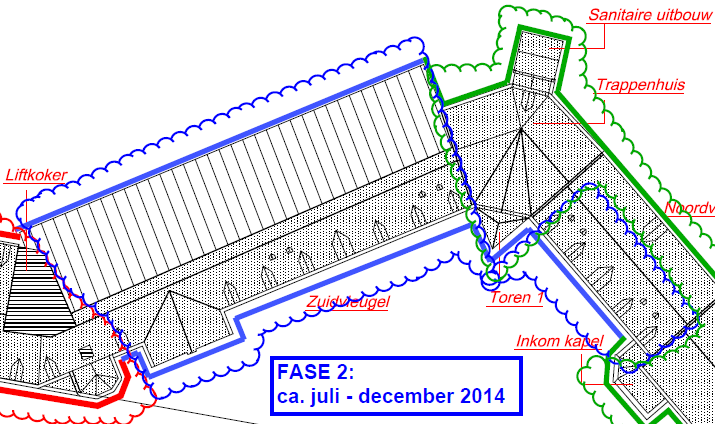 Restauratie Seminarie Leo XIII
Werfhinder - toegang tot studentenkamers:
Mei 2014:
opmeting nieuwe voorzetramen

Juli - september 2014:
herstel buitenschrijnwerk
plaatsen voorzetramen
schilderen (binnenzijde) buitenschrijnwerk en voorzetramen

Oktober 2014:
eventuele resterende afwerkingen

Indien toegang tot de kamer noodzakelijk wanneer deze in gebruik is, worden exacte timing en modaliteiten op voorhand afgesproken.
Restauratie Seminarie Leo XIII
Werfhinder - toegang gemeenschappelijke ruimtes:
OLV-van-de-Rozenkranskapel:
restauratie glas-in-loodramen in atelier
geen daglicht tussen eind 2014 en medio 2015

Andere ruimtes:
herstellingen buitenschrijnwerk en schilderen buitenschrijnwerk
beperkte werfhinder
interventies gespreid over ganse werfperiode

Ruimtes kunnen steeds in gebruik blijven (mogelijk uitgezonderd sommige ruimtes voor een beperkte tijd)
Bedankt voor uw aandachtVragen?